Военная летопись моей семьи
Автор: Кетова Александра, учащаяся 4 «в» класса
МБОУ «Выльгортская СОШ № 2»
Руководитель: Кетова Вера Вадимовна, учитель истории
Выльгорт, 2014
Задачи:
узнать, кто из членов семьи, родственников когда-либо был свидетелем войны;
изучить семейный архив с целью поиска документов, фотографий;
найти на сайте http://www.obd-memorial.ru сведения о погибших на фронтах Великой Отечественной войны;
составить военную летопись моей семьи в виде презентации.
Цель моей работы: 
сбор сведений об участниках, ветеранах , тружениках тыла в годы Великой Отечественной войны, а также об участниках других военных конфликтов из числа моих родственников для оформления военной летописи моей семьи.
Труженики тыла
Ветеран Великой Отечественной войны
Югова Елена Федоровна
Коснырева Мария Ефимовна
Чупракова Зоя Ивановна
Погибшие на фронтах Великой Отечественной войны
Ветеран боевых действий на Северном Кавказе
Кетов Денис Александрович
Логинов Ефим Дмитриевич Логинов Василий Дмитриевич
Вологжанин Михаил Федорович
Осипов Степан Васильевич
Убейте войну, прокляните войну,люди земли!
Мечту пронесите через годаи жизнью наполните!..Но о тех, кто уже не придет никогда, -заклинаем, - ПОМНИТЕ!
ЛЮДИ! Покуда сердца стучатся, -помните!Какою ценой завоевано счастье, -пожалуйста, помните!
Встречайте трепетную весну,люди земли.
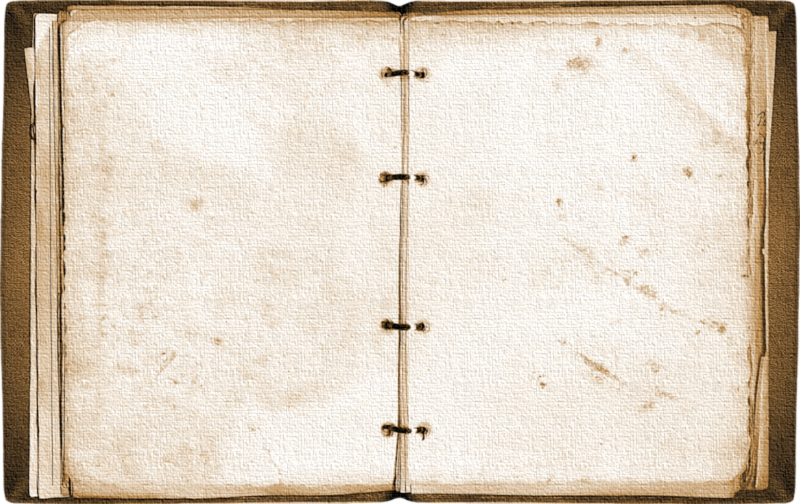 ЮГОВА ЕЛЕНА ФЕДОРОВНА
23.05.1922 – 2.12.2013
Двоюродная сестра моей прабабушки Косныревой Марии Ефимовны прошла всю войну и вернулась домой. Прожила 91 год. 

Красноармейская книжка и медали бережно хранятся в семье её сына Югова Сергея.
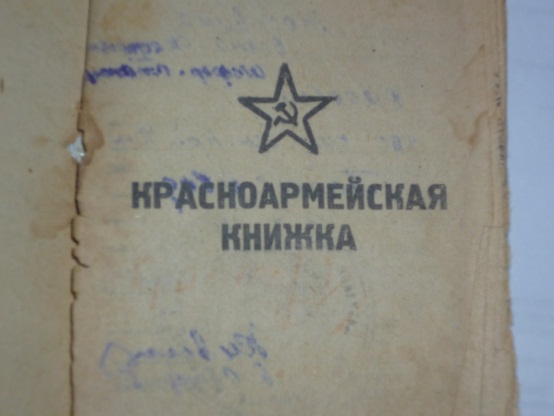 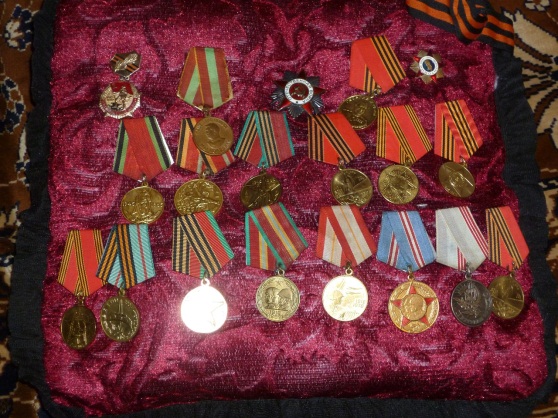 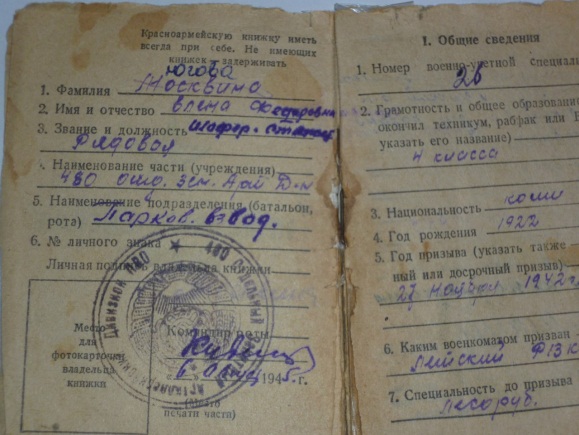 ЮГОВА ЕЛЕНА ФЕДОРОВНА
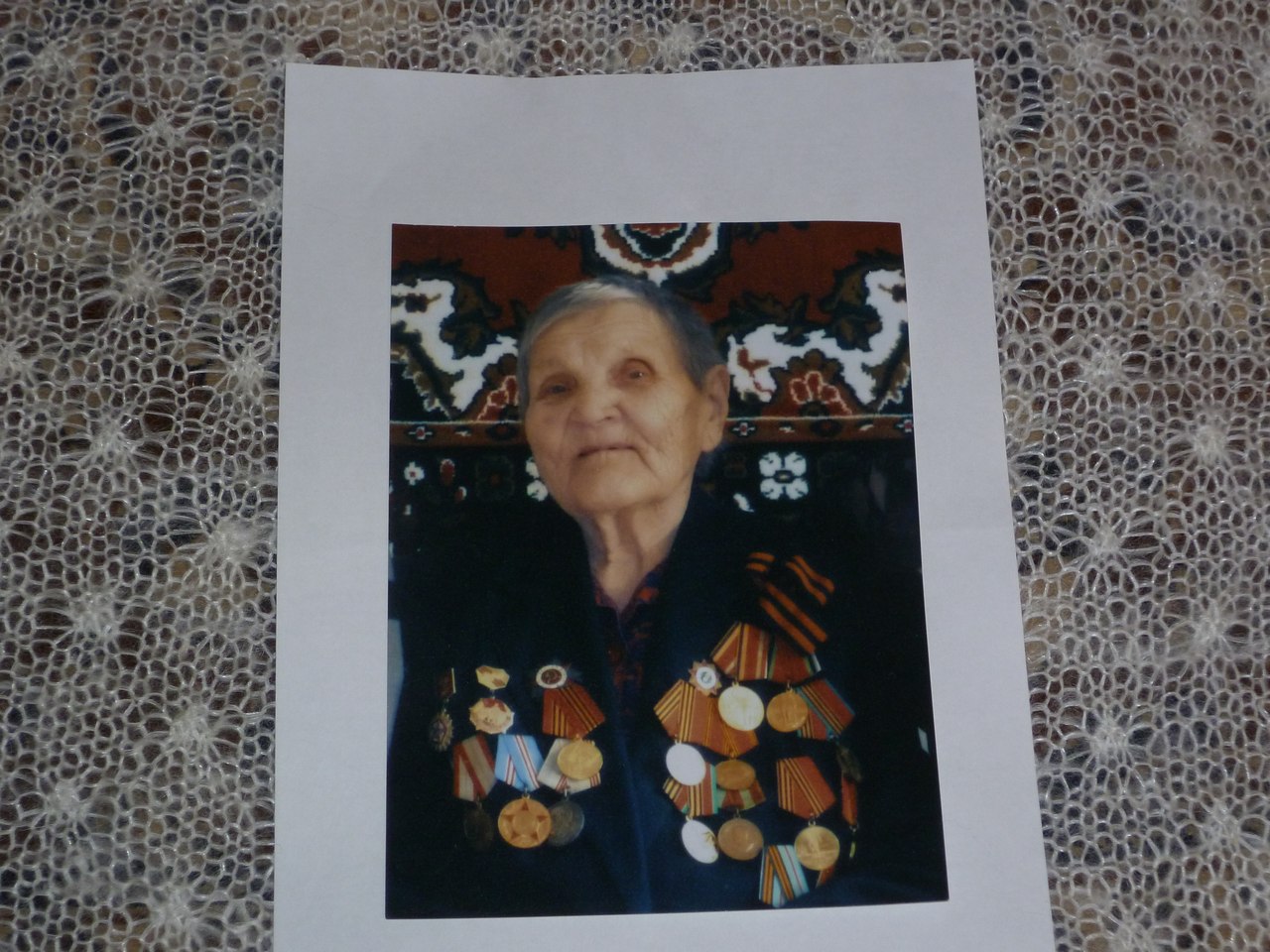 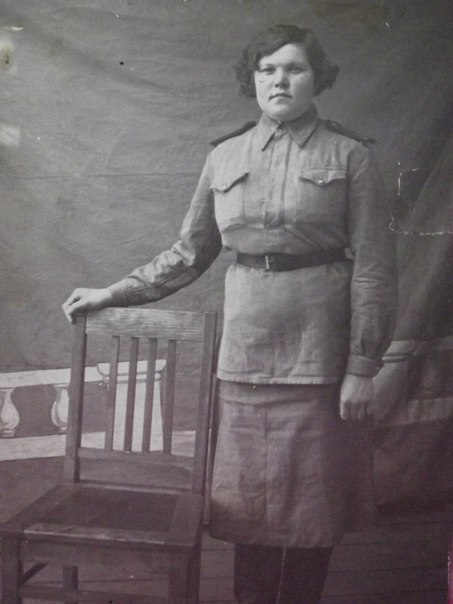 Фото с войны
9 мая 2010 год, 65-летие Победы
ЛОГИНОВ ЕФИМ ДМИТРИЕВИЧ
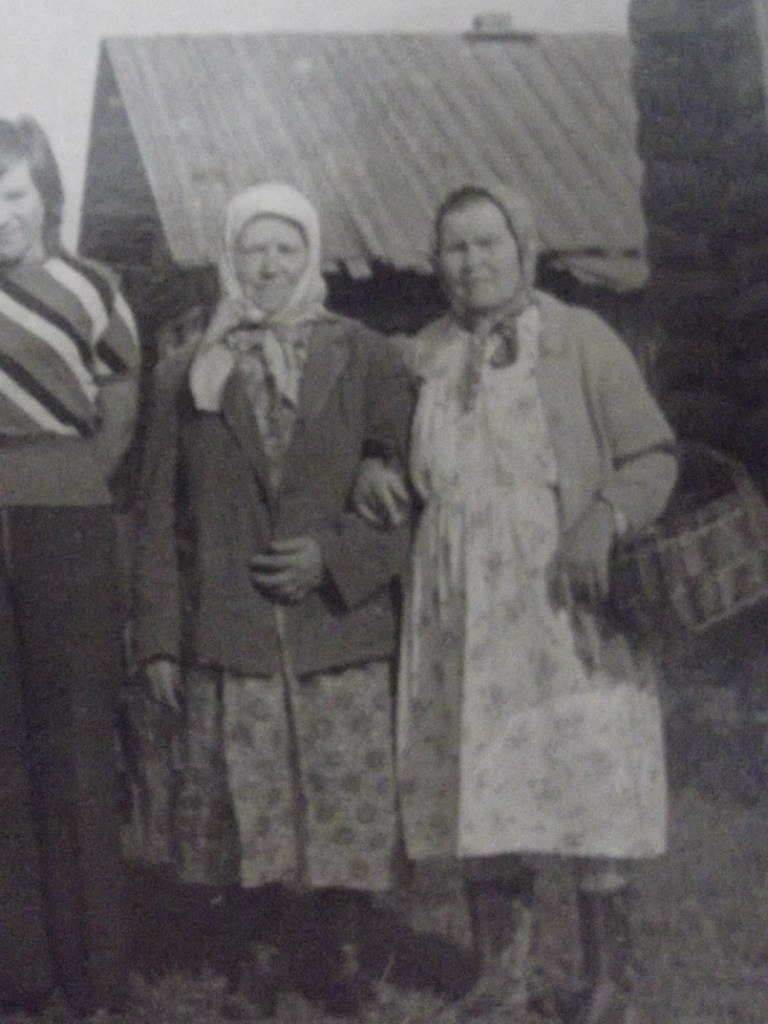 Логинова (Осипова) Ольга Васильевна проводила на войну мужа и  брата.
Прапрадедушка , не вернулся с войны…  Осталась жена Логинова  Ольга Васильевна, которая прожила до 88 лет,  и дочь Маша, моя прабабушка.
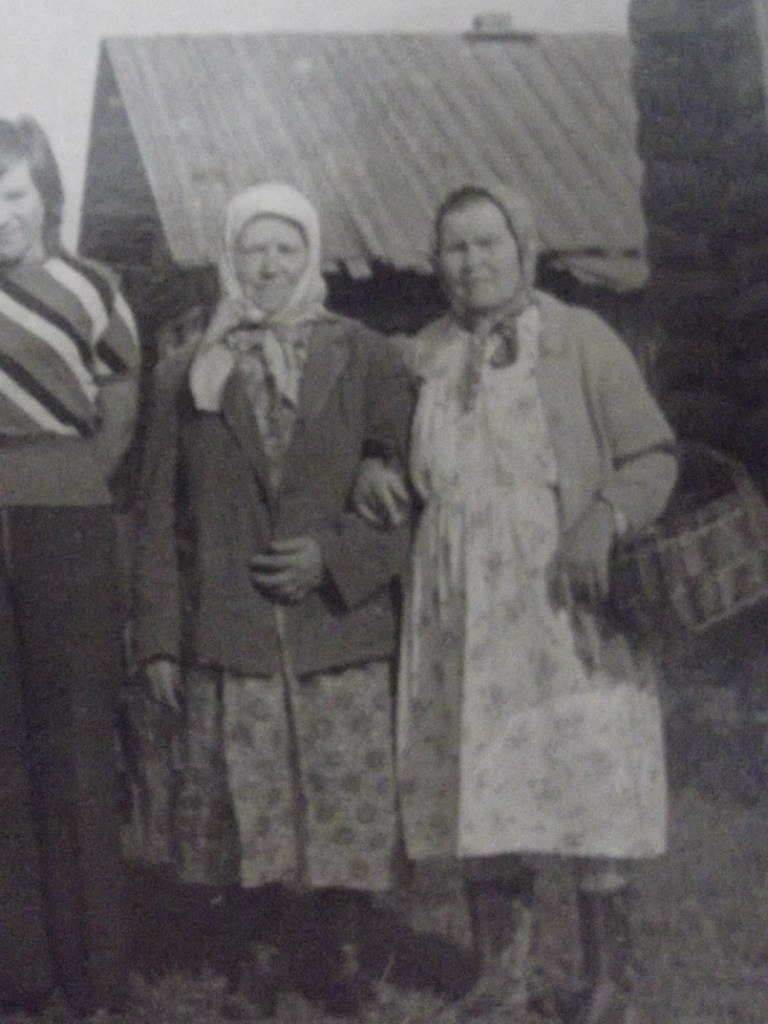 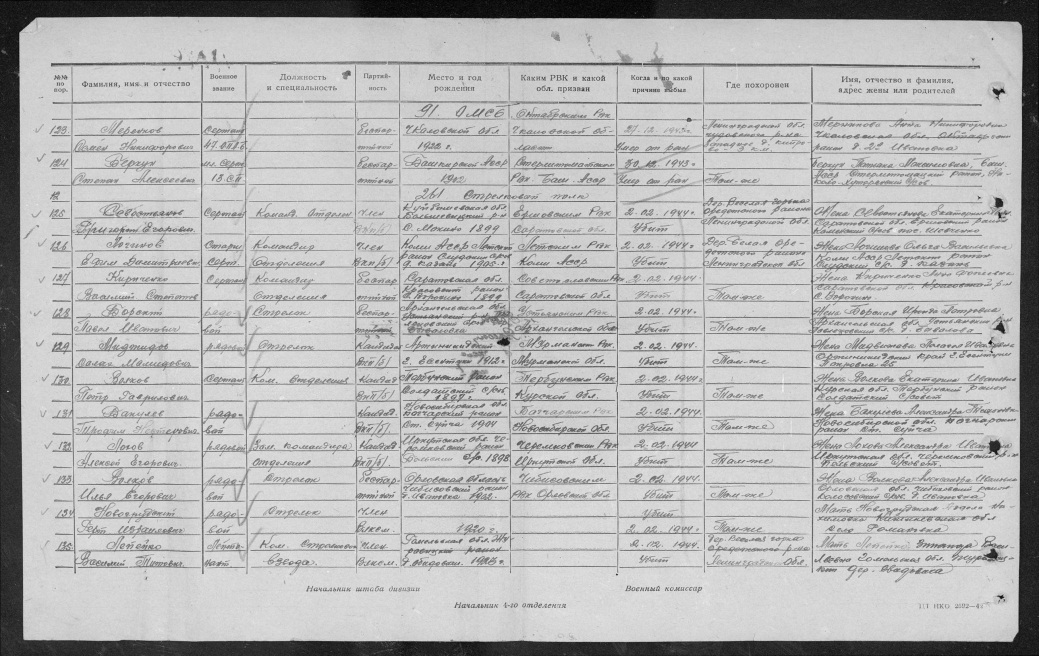 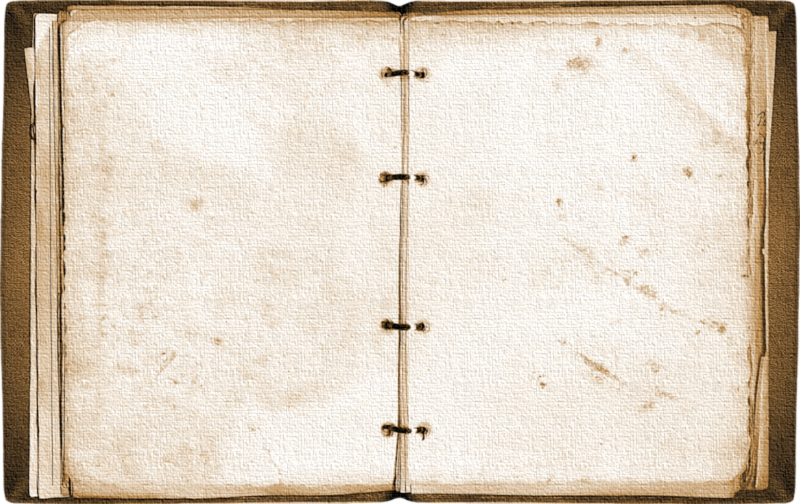 ЛОГИНОВ ЕФИМ ДМИТРИЕВИЧ
Дата рождения:	1905 год
Место рождения:	Коми АССР, Летский р-н, Слудский с/с, д. Казань
Дата и место призыва:	Летский РВК, Коми АССР, Летский р-н
Последнее место службы: 2 сд	
Воинское звание:	  старший сержант	
Причина выбытия:	  убит	
Дата выбытия:	02.02.1944	
Название источника информации	ЦАМО	
Номер фонда источника информации	58	
Номер описи источника информации	18002	
Номер дела источника информации	345
http://www.obd-memorial.ru/html/info.htm?id=4602483
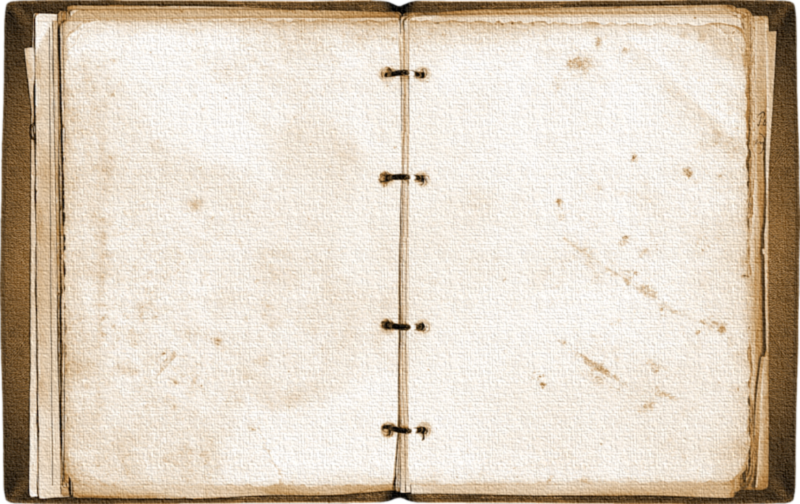 ЛОГИНОВ ВАСИЛИЙ ДМИТРИЕВИЧ
Брат прапрадедушки Логинова Ефима Дмитриевича
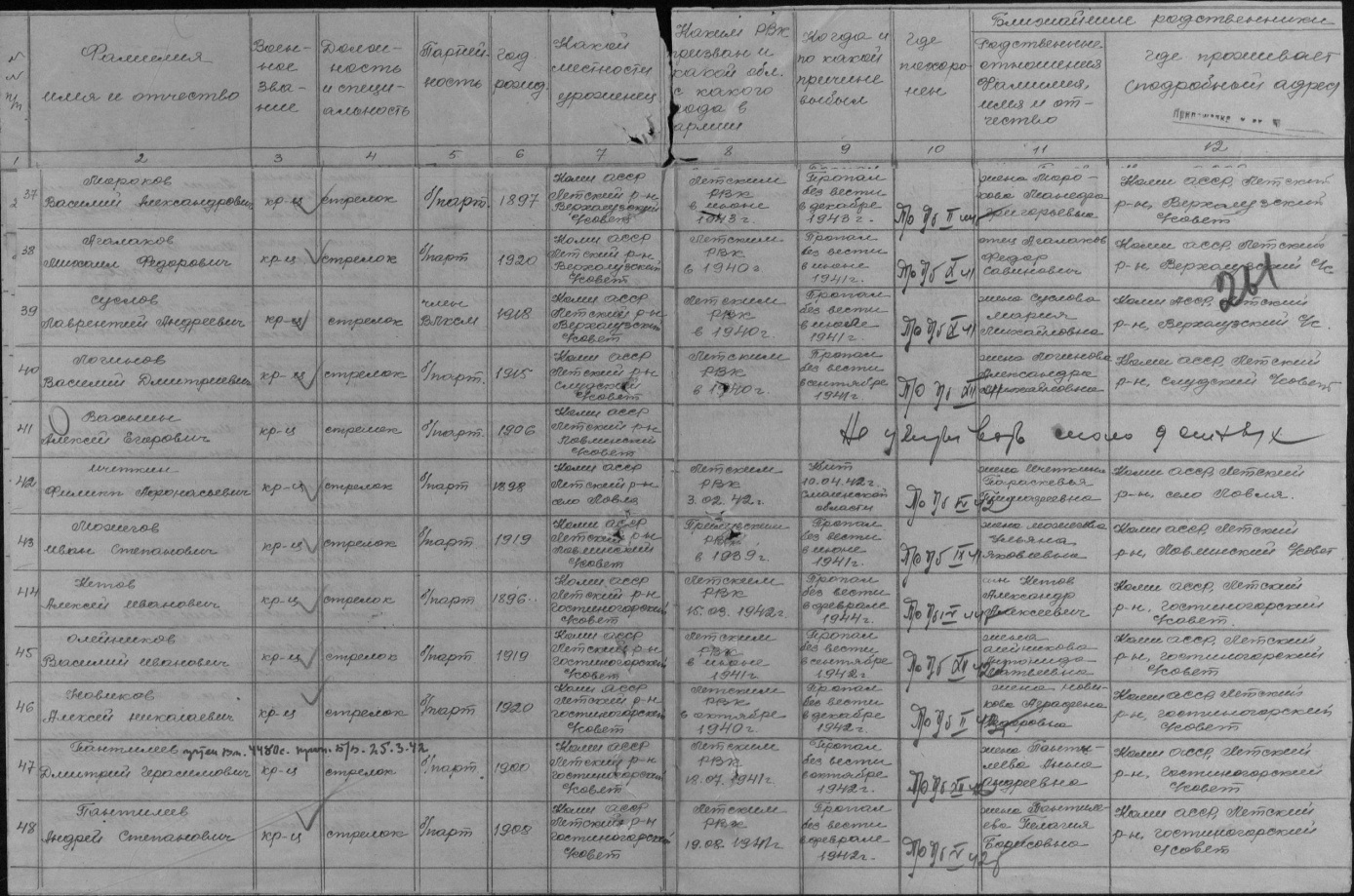 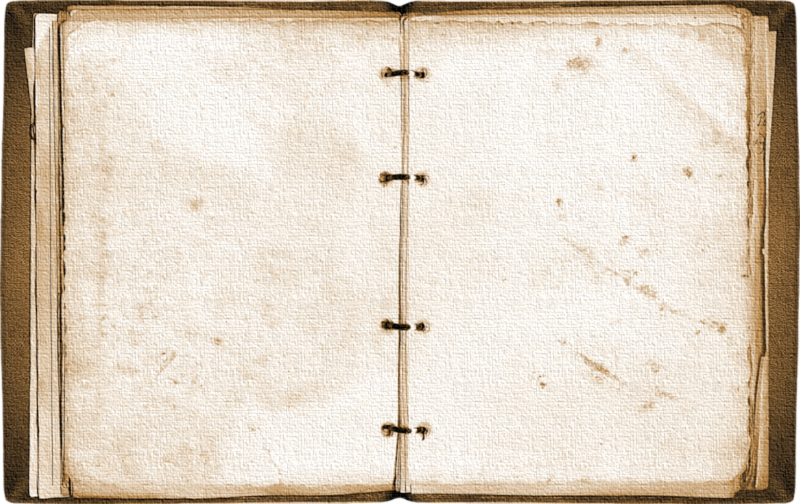 ЛОГИНОВ ВАСИЛИЙ ДМИТРИЕВИЧ
Дата рождения:      	1915 год	
Дата и место призыва:	1940 год 
Летский РВК, Коми АССР, Летский р-н	
Воинское звание:	красноармеец	
Причина выбытия:	пропал без вести	
Дата выбытия:	__.12.1941	
Название источника информации:	ЦАМО	
Номер фонда источника информации:	58
Номер описи источника информации:    977520
Номер дела источника информации:	273



     http://www.obd-memorial.ru/html/info.htm?id=60850160
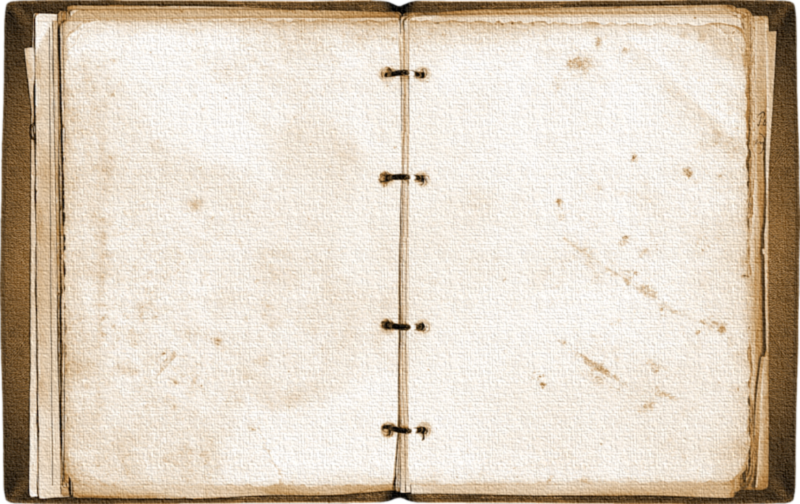 ВОЛОГЖАНИН МИХАИЛ ФЕДОРОВИЧ
Брат прапрабабушки Косныревой (Вологжаниной) Ирины Федоровны
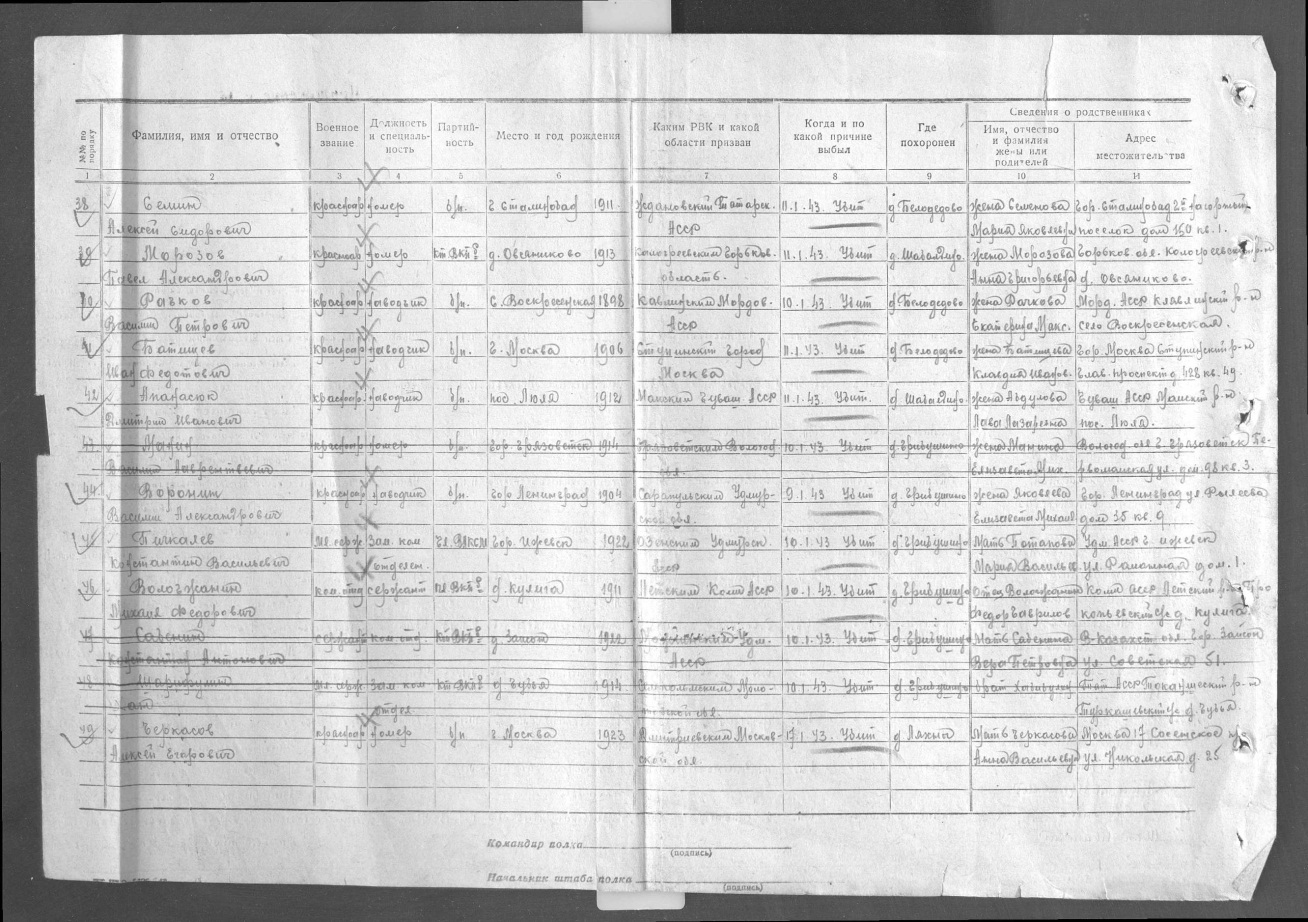 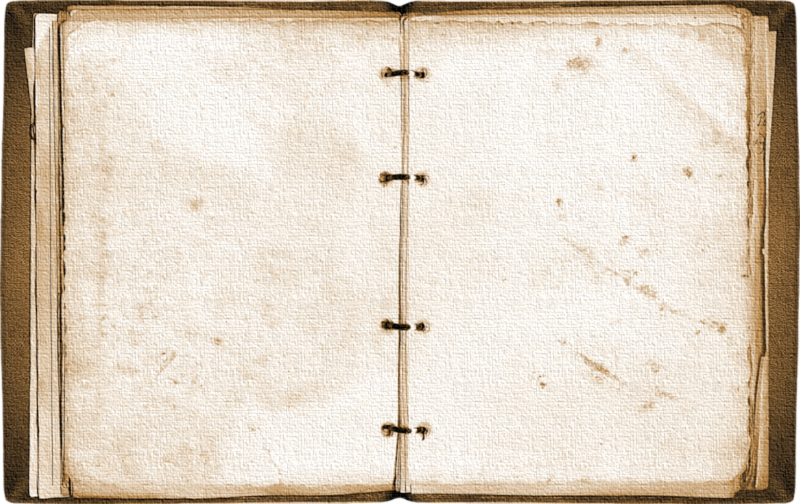 ВОЛОГЖАНИН МИХАИЛ ФЕДОРОВИЧ
Дата рождения:                  1911
Место рождения:	дер. Кулига
Последнее место службы:     4 уд. Арм. 1 Б ПТР 26 ПБр.
Воинское звание:	отд. командир
Причина выбытия:	убит
Дата выбытия:	                10.01.1943
Название источника информации:	ЦАМО
Номер фонда источника информации:	58
Номер описи источника информации:	18001
Номер дела источника информации:	711
Место захоронения: д. Грибушино, Тверская обл.


http://www.obd-memorial.ru/html/info.htm?id=2540532
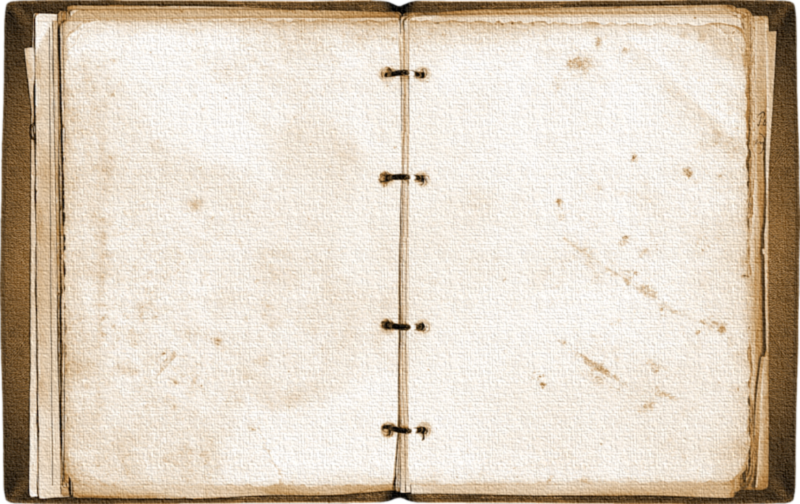 ОСИПОВ СТЕПАН ВАСИЛЬЕВИЧ
Брат прапрабабушки Логиновой Ольги Васильевны.
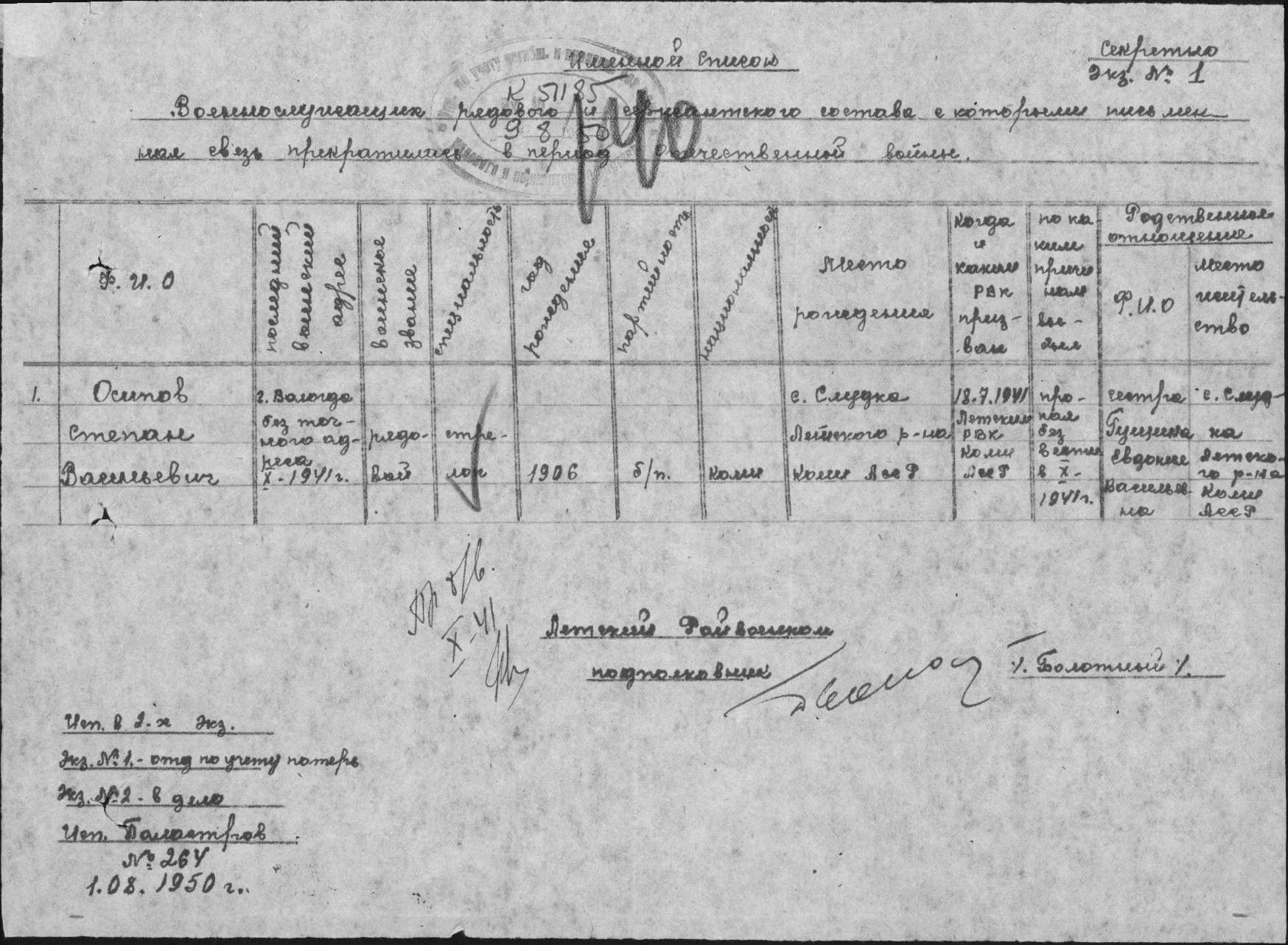 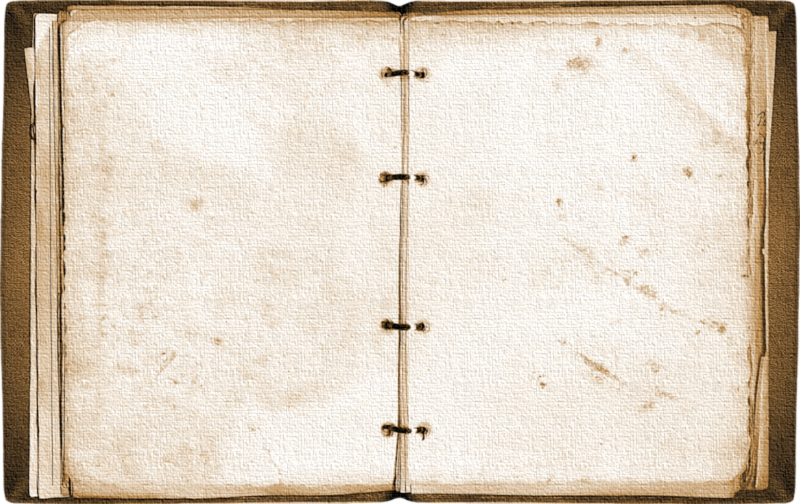 ОСИПОВ СТЕПАН ВАСИЛЬЕВИЧ
Дата рождения: 1906 год.
Дата и место призыва: 18.07.1941  Летский РВК,  Коми АССР, Летский  р-н	
Воинское звание:	рядовой	
Причина выбытия:	пропал без вести	
Дата выбытия:	__.10.1941	
Название источника информации:	ЦАМО	
Номер фонда источника информации:	58	
Номер описи источника информации:	977523	
Номер дела источника информации:	298

http://obd-memorial.ru/html/info.htm?id=69343712
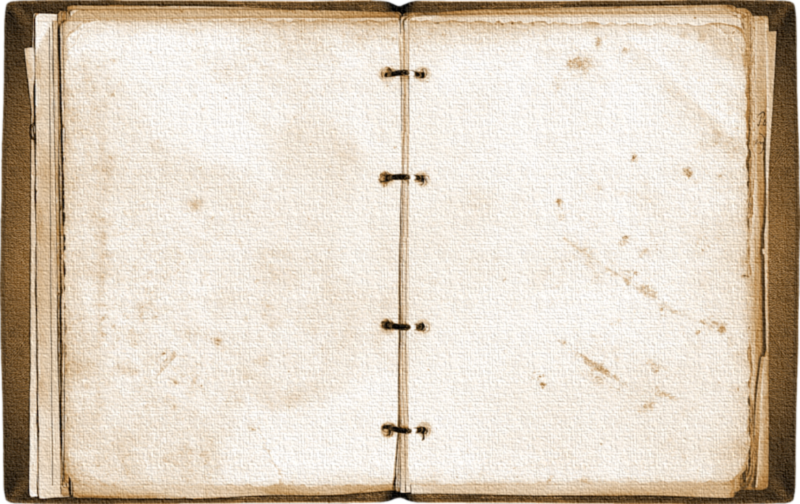 Труженики  тыла
Станки стояли прямо  на 
                                          снегу,К морозной стали  руки 
                               примерзали,И задыхалась вьюга  на бегу...Но мы твердили, нет, не 
                                        чудеса...Мы просто фронту честно 
                                      помогали
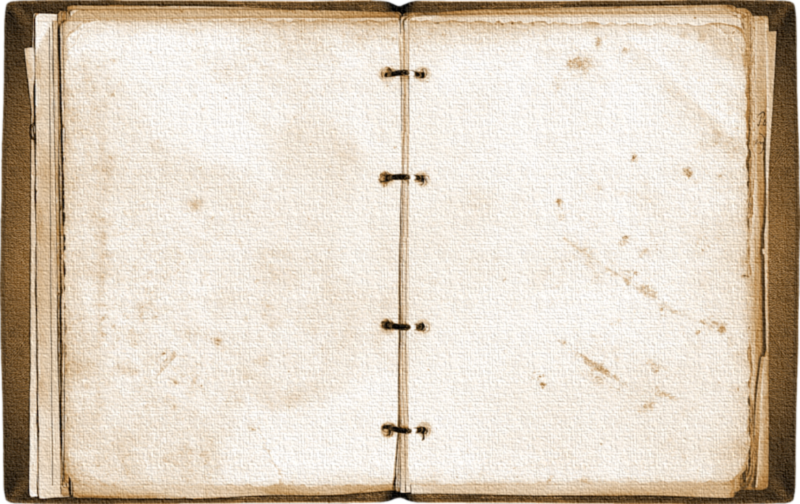 КОСНЫРЕВА МАРИЯ ЕФИМОВНА
Прабабушка по материнской линии. Родилась 13 октября 1927 года. Труженик тыла.
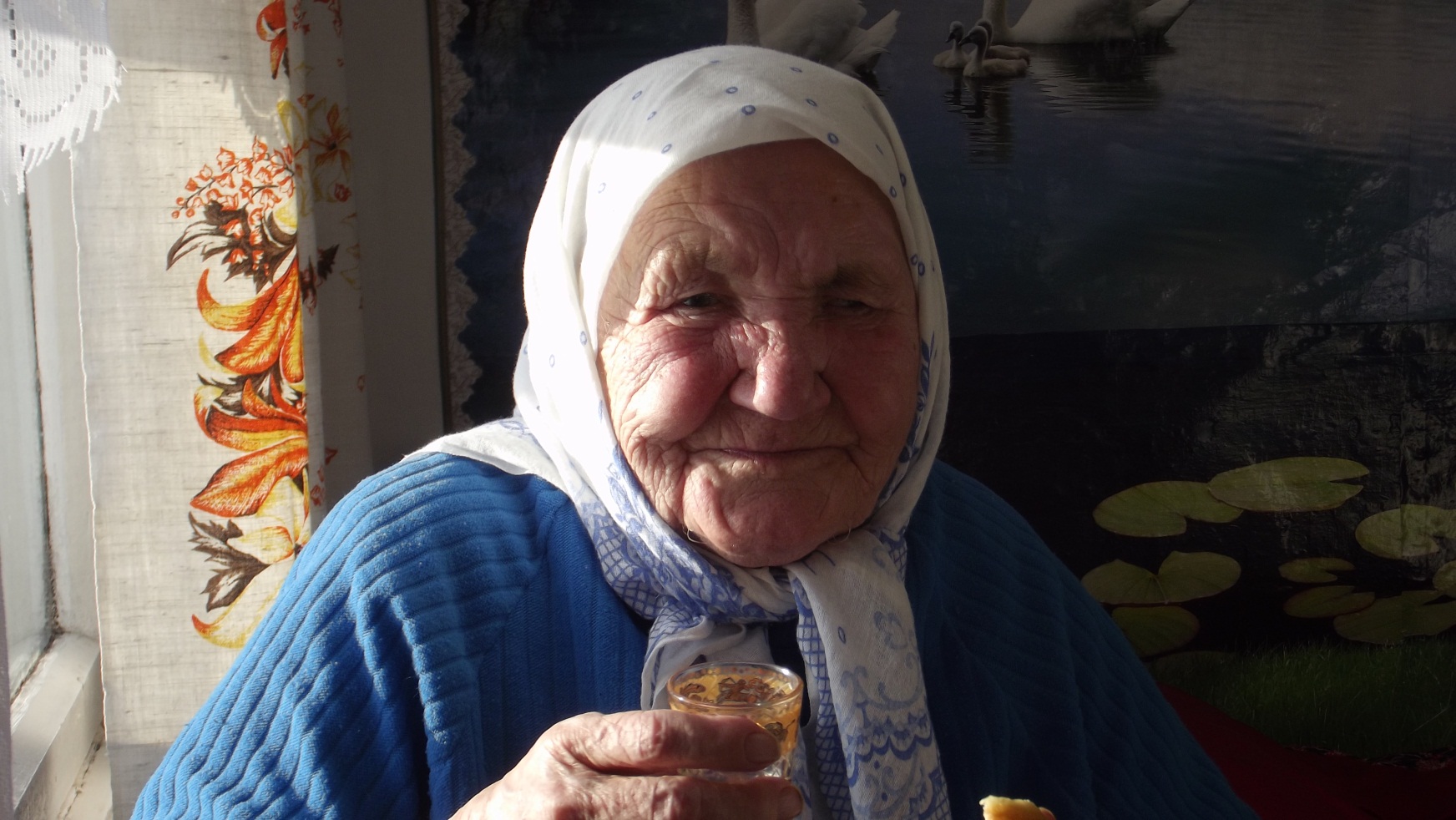 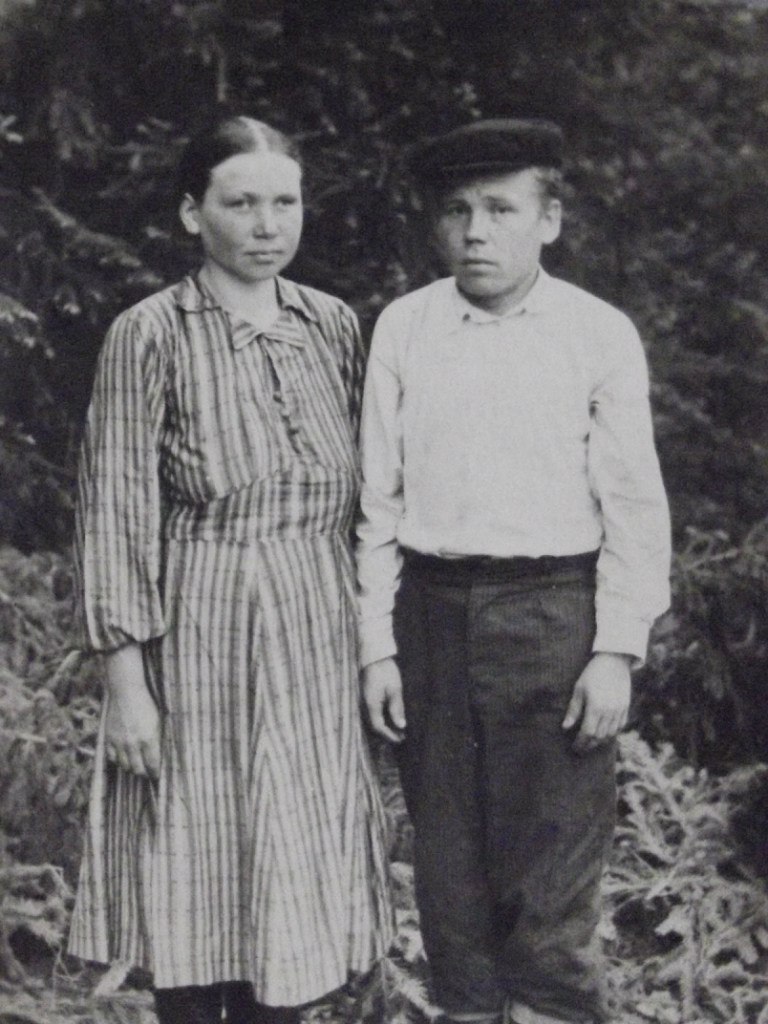 Косныревы Мария Ефимовна и Вячеслав Михайлович, фото 1950-х гг.
Мария Ефимовна в наши дни
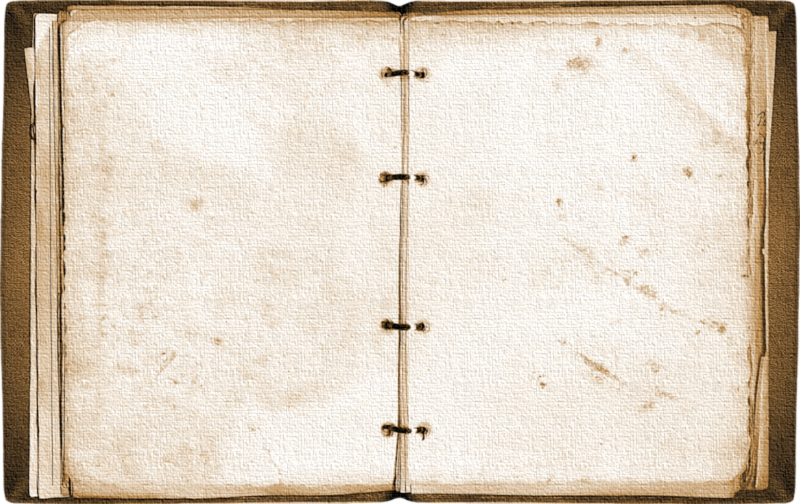 ЧУПРАКОВА ЗОЯ ИВАНОВНА
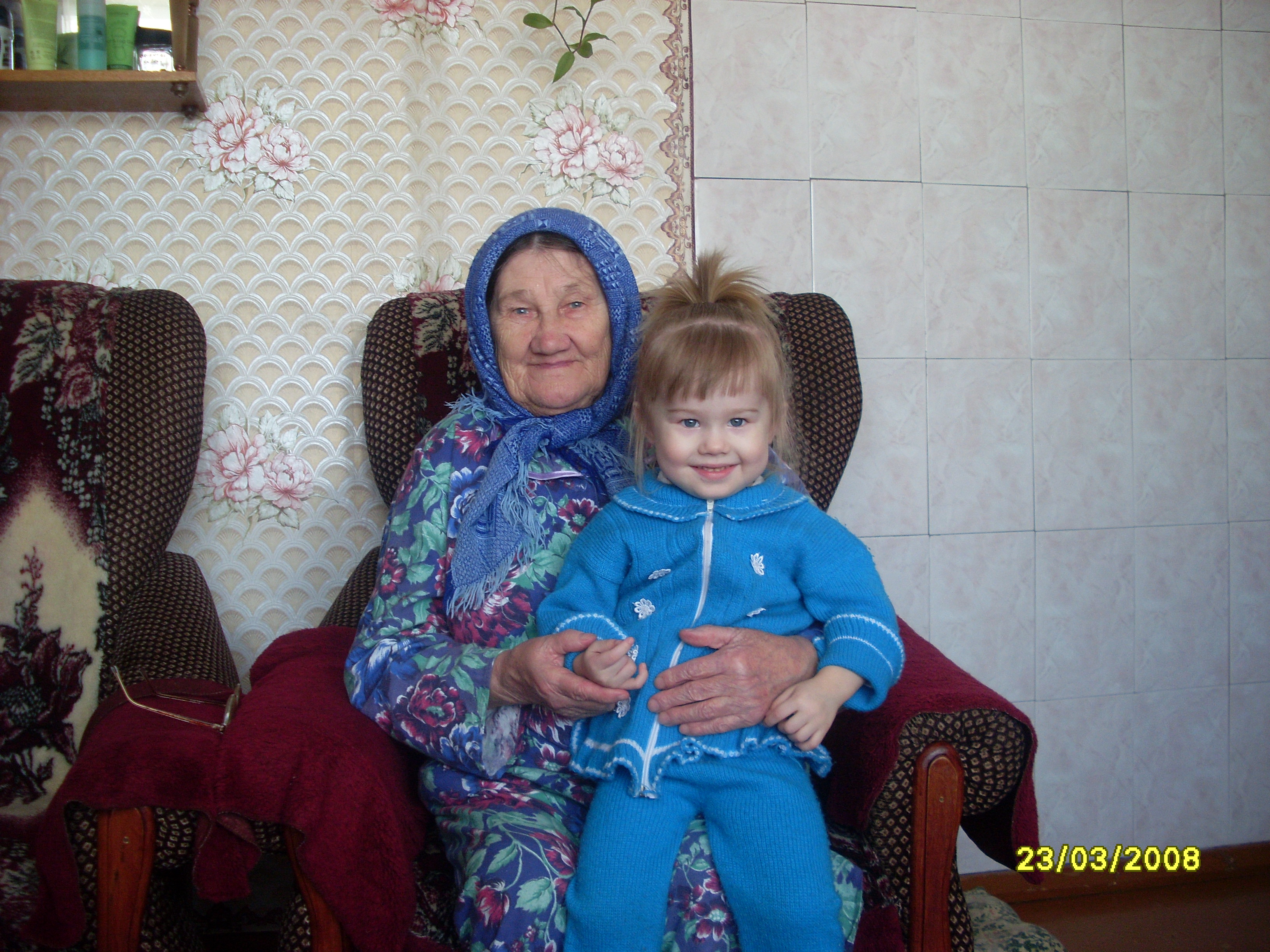 Прабабушка с папиной стороны. Родилась 14 февраля 1929 года. Труженик тыла.
Ветеран боевых действий на Северном Кавказе
Мы грязь и пыль месили сапогами, Ведь нас сюда дороги не вели. 
Мы по полям их проложили сами К Аргуну, Гудермесу и Шали. Пусть ярлыки нам вешают любые, Не надо нам, друзья, чужой земли. С боями шли мы к городам России – К Аргуну, Гудермесу и Шали.
Чечня, друзья, не только город Грозный. Не только в Грозном мы бои вели. Бой в городе, конечно, очень сложный, Вам скажут в Гудермесе и Шали.
Кетов Денис Александрович
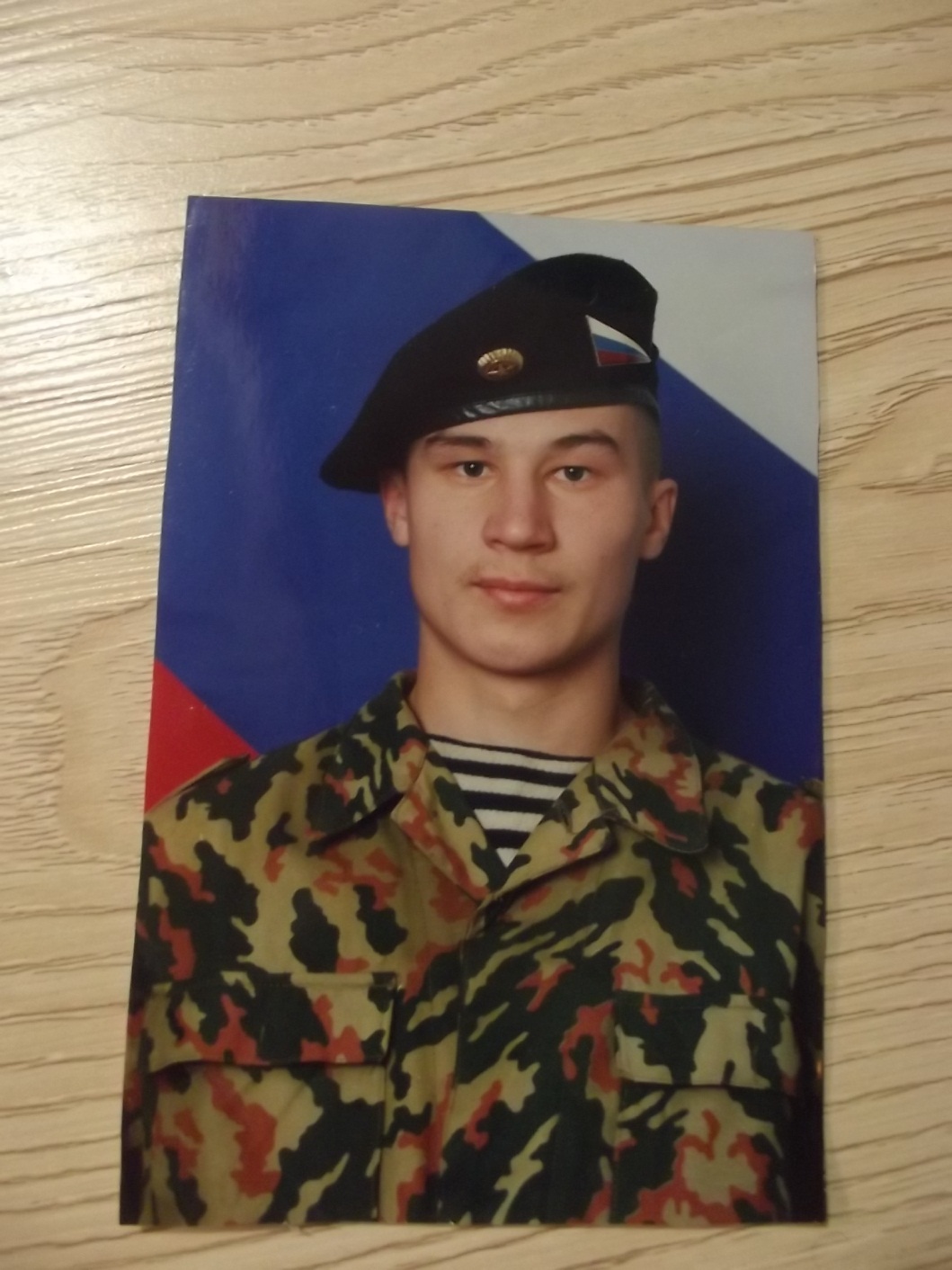 Папа. Родился 18.05.1982 года. После окончания школы в 2000 г. пошёл служить в армию. В 2002 году был направлен на Северный Кавказ в г. Грозный, где служил пол года. Ветеран боевых действий на Северном Кавказе.
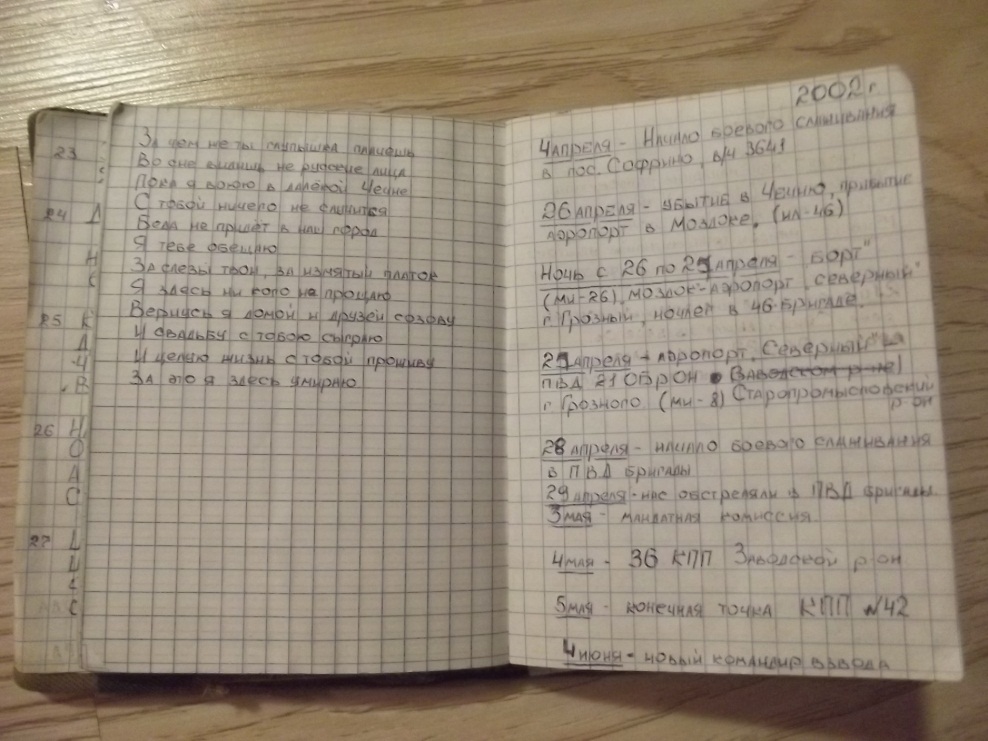 2000 год, призыв в армию.
Страницы армейского блокнота
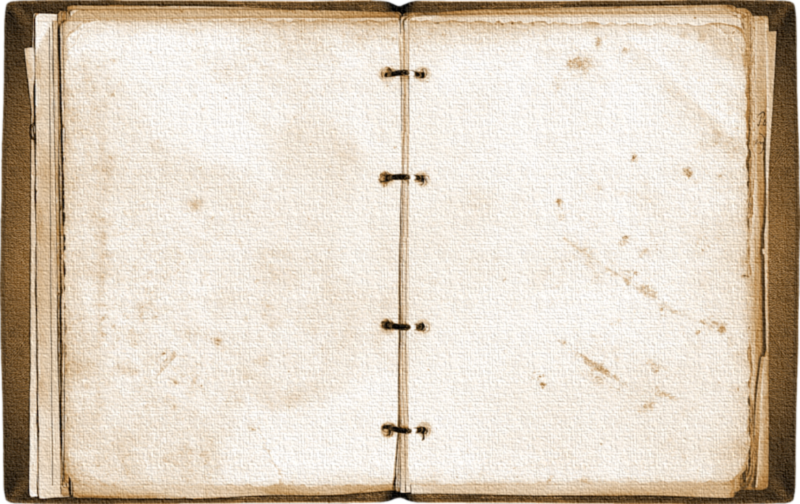 Кетов Денис Александрович
После армии продолжил службу в милиции,  в отряде особого назначения, где дважды выезжал на длительные командировки на Северный Кавказ. Имеет 
нагрудный знак и 
медаль «Участник 
боевых действий 
на Северном 
Кавказе».
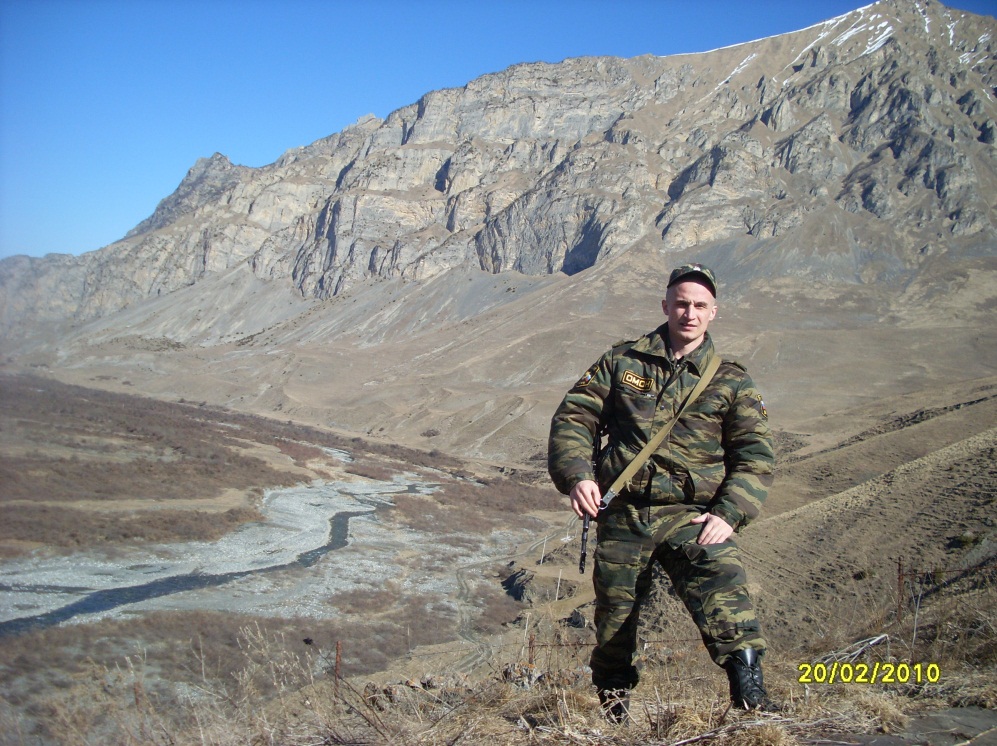 2010 год, командировка в г. Владикавказ
Источники
http://zhmak.info/uploads/posts/2011-05/1304889384_9-may-43.jpg - фон
http://img-fotki.yandex.ru/get/6000/natali73123.e5/0_3b7d4_96464cf4_XL.jpg - фон
http://www.obd-memorial.ru/html/default.htm - Обобщенный банк данных содержит информацию о защитниках Отечества, погибших и пропавших без вести в период Великой Отечественной войны и послевоенный период.
http://old.v-ipc.ru/Ref/all.asp - поиск
Семейный архив